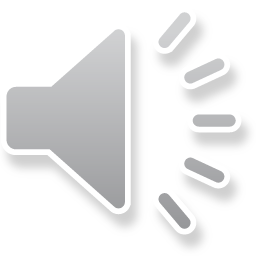 设
教
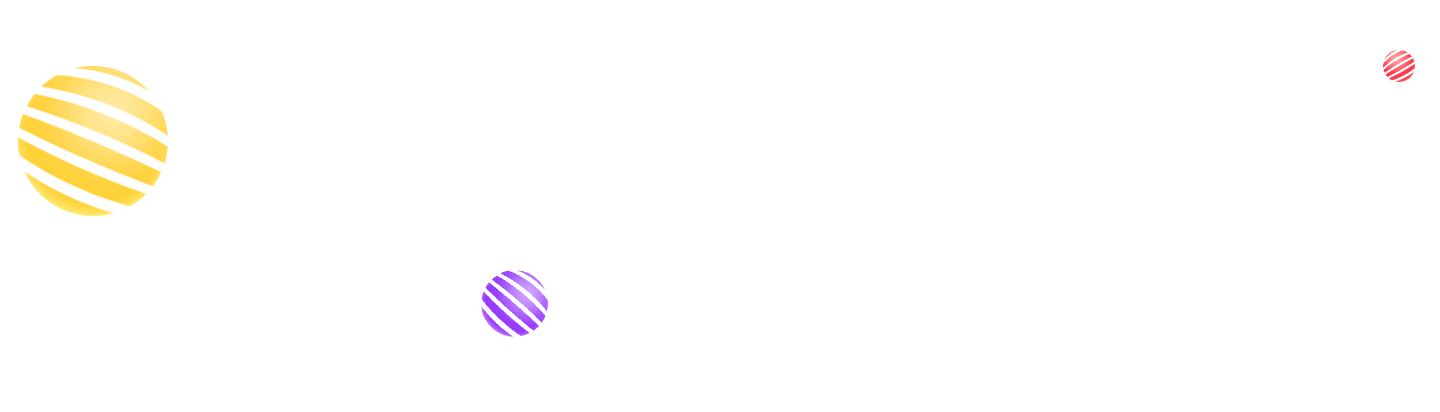 学
计
单击输入您的完整的设计标题
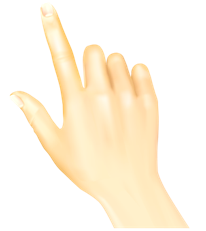 教学设计 | 教育教学培训 | 信息化 | 微课
[Speaker Notes: 更多模板请关注：https://haosc.taobao.com]
C
目
录
ONTENTS
2
4
教学过程
教学分析
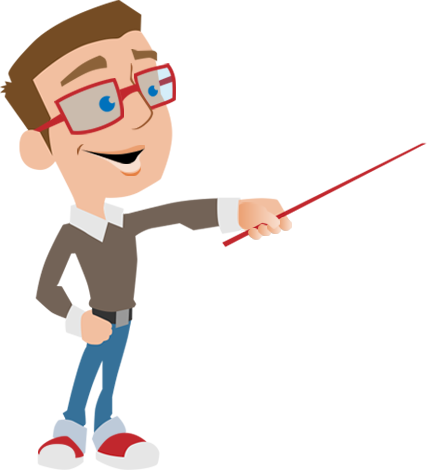 Teaching Process
Teaching Analysis
1
3
教学设计
教学反思
Teaching Refletion
Teaching Design
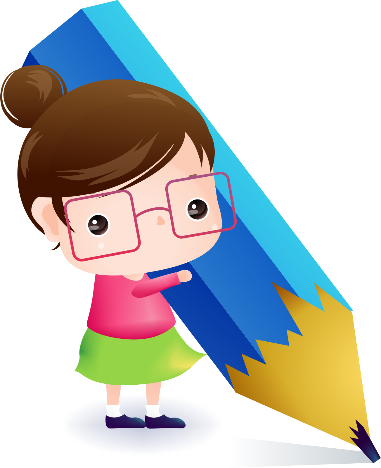 CHAPTER  ONE
教学分析
单击添加副标题
单击添加副标题
单击添加副标题
单击添加副标题
单击添加副标题
单击添加副标题
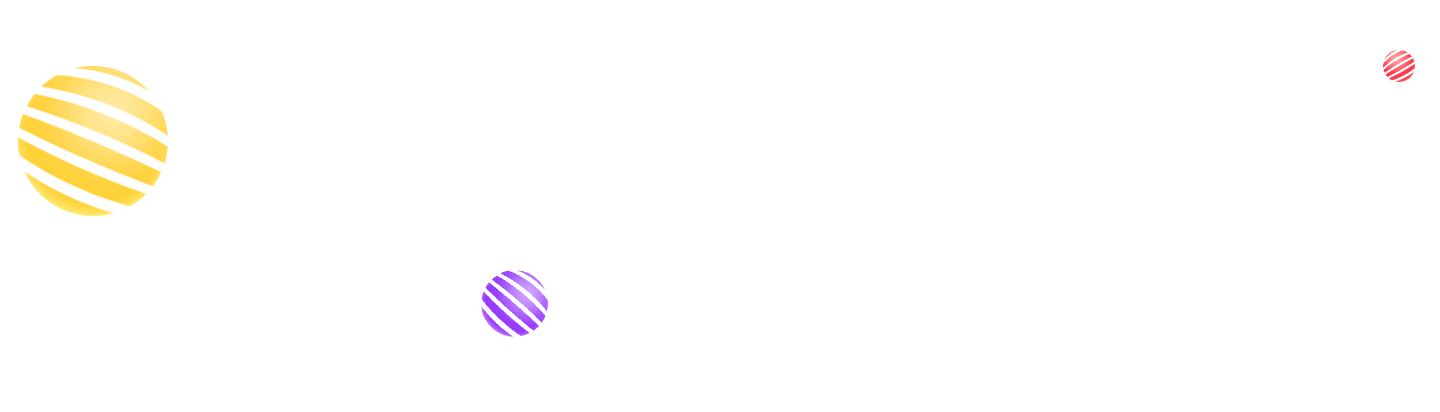 单击此处添加标题
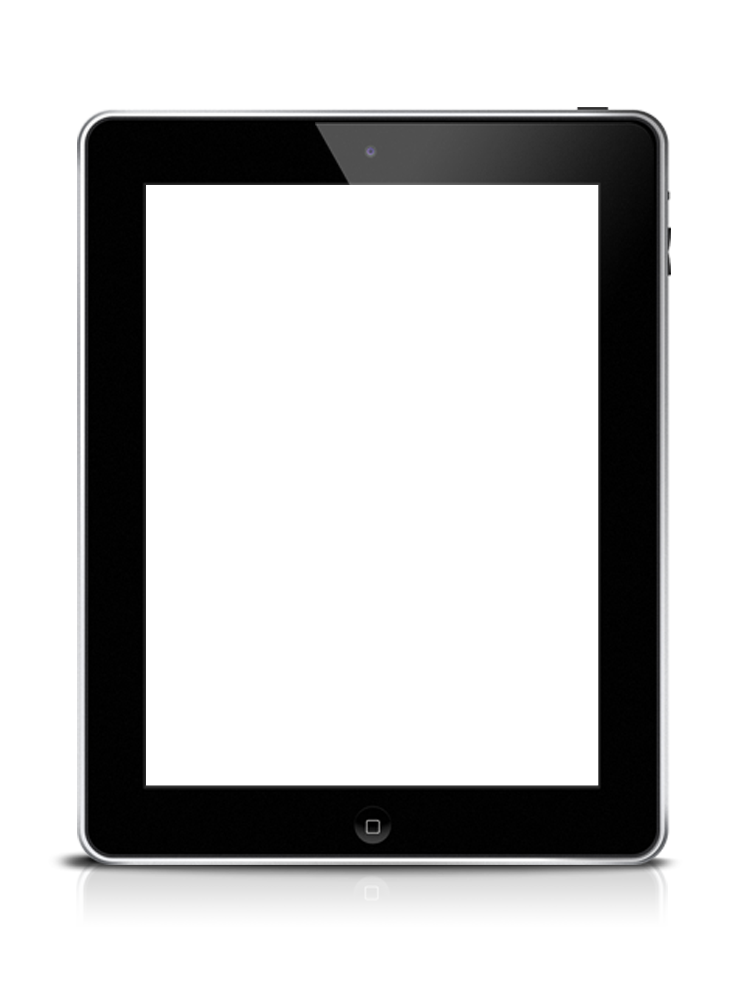 点击输入标题文本小标签
点击输入标题文本及描述说明
点击输入标题文本小标签
点击输入标题描述文本
点击输入标题文本
添加标题
添加标题
在此录入本图表的综合描述说明，在此录入本图表的综合描述说明。
在此录入本图表的综合描述说明，在此录入本图表的综合描述说明。
单击此处添加标题
添加标题
点击输入说明文字
点击输入简要文字内容，文字内容需概括精炼，不用多余的文字修饰，言简意赅的说明分项内容……

点击输入简要文字内容，文字内容需概括精炼，不用多余的文字修饰，言简意赅的说明分项内容……
产品
形式
添加标题
点击输入说明文字
添加标题
点击输入说明文字
单击此处添加标题
添加文字
添加文字
点击输入简要文字内容，文字内容需概括精炼，言简意赅的说明分项内容……
点击输入简要文字内容，文字内容需概括精炼，言简意赅的说明分项内容……
添加文字
添加文字
点击输入简要文字内容，文字内容需概括精炼，言简意赅的说明分项内容……
点击输入简要文字内容，文字内容需概括精炼，言简意赅的说明分项内容……
单击此处添加标题
添加文字
添加文字
添加文字
添加文字
点击输入简要文字内容，文字内容需概括精炼，不用多余的文字修饰，言简意赅的说明分项内容……
点击输入简要文字内容，文字内容需概括精炼，不用多余的文字修饰，言简意赅的说明分项内容……
点击输入简要文字内容，文字内容需概括精炼，不用多余的文字修饰，言简意赅的说明分项内容……
点击输入简要文字内容，文字内容需概括精炼，不用多余的文字修饰，言简意赅的说明分项内容……
单击此处添加标题
点击输入标题文本
800
700万
700
点击输入简要文字解说，解说文字尽量概括精炼，不用多余的文字修饰，简洁精准的 解说所提炼的核心概念。 点击输入简要文字解说，解说文字尽量概括精炼，不用多余的文字修饰。
650万
600
500万
500
350万
400
420万
全年总额：
300万
18,500,000
300
200
240万
220万
100
毛利润
0
纯利润
收入来源一
收入来源二
收入来源三
收入来源四
（万元）
单击此处添加标题
点击输入本栏的具体文字，简明扼要的说明分项内容，此为概念图解，请根据您的具体内容酌情修改。
添加
标题
点击输入本栏的具体文字，简明扼要的说明分项内容，此为概念图解，请根据您的具体内容酌情修改。
添加
标题
添加
标题
点击输入本栏的具体文字，简明扼要的说明分项内容，此为概念图解，请根据您的具体内容酌情修改。
添加
标题
2017
下半年
2016
2017
2018
点击输入本栏的具体文字，简明扼要的说明分项内容，此为概念图解，请根据您的具体内容酌情修改。
单击此处添加标题
添加文字
20%
01、点击输入简要文字内容，文字内容需概括精炼，不用多余的文字修饰，言简意赅的说明分项内容……
支出
成本
添加文字
添加文字
15%
10%
点击输入标题文本
02、点击输入简要文字内容，文字内容需概括精炼，不用多余的文字修饰，言简意赅的说明分项内容……
03、点击输入简要文字内容，文字内容需概括精炼，不用多余的文字修饰，言简意赅的说明分项内容……
添加文字
35%
20%
添加文字
单击此处添加标题
所需
资金
点击输入简要文字内容，文字内容需概括精炼，不用多余的文字修饰，言简意赅的说明分项内容。
1000万
现有
资金
点击输入简要文字内容，文字内容需概括精炼，不用多余的文字修饰。
300万
单击此处添加标题
添加
标题
用途一
用途六
点击输入简要文字内容，文字内容需概括精炼，不用多余的文字修饰。
点击输入简要文字内容，文字内容需概括精炼，不用多余的文字修饰。
用途二
用途五
点击输入简要文字内容，文字内容需概括精炼，不用多余的文字修饰。
点击输入简要文字内容，文字内容需概括精炼，不用多余的文字修饰。
用途三
用途四
点击输入简要文字内容，文字内容需概括精炼，不用多余的文字修饰。
点击输入简要文字内容，文字内容需概括精炼，不用多余的文字修饰。
单击此处添加标题
您的内容打在这里，或者通过复制您的文本后，在此框中选择粘贴，并选择只保留文字。
86%
您的内容打在这里，或者通过复制您的文本后，在此框中选择粘贴，并选择只保留文字。
2013
2014
2015
2016
您的内容打在这里，或者通过复制您的文本后，在此框中选择粘贴，并选择只保留文字。
86%
您的内容打在这里，或者通过复制您的文本后，在此框中选择粘贴，并选择只保留文字。
您的内容打在这里，或者通过复制您的文本后，在此框中选择粘贴，并选择只保留文字。
86%
您的内容打在这里，或者通过复制您的文本后，在此框中选择粘贴，并选择只保留文字。
您的内容打在这里，或者通过复制您的文本后，在此框中选择粘贴，并选择只保留文字。
86%
您的内容打在这里，或者通过复制您的文本后，在此框中选择粘贴，并选择只保留文字。
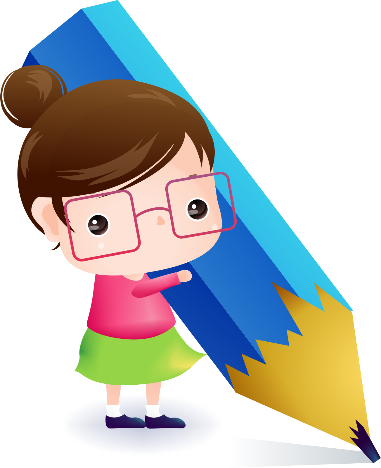 CHAPTER  TWO
教学设计
单击添加副标题
单击添加副标题
单击添加副标题
单击添加副标题
单击添加副标题
单击添加副标题
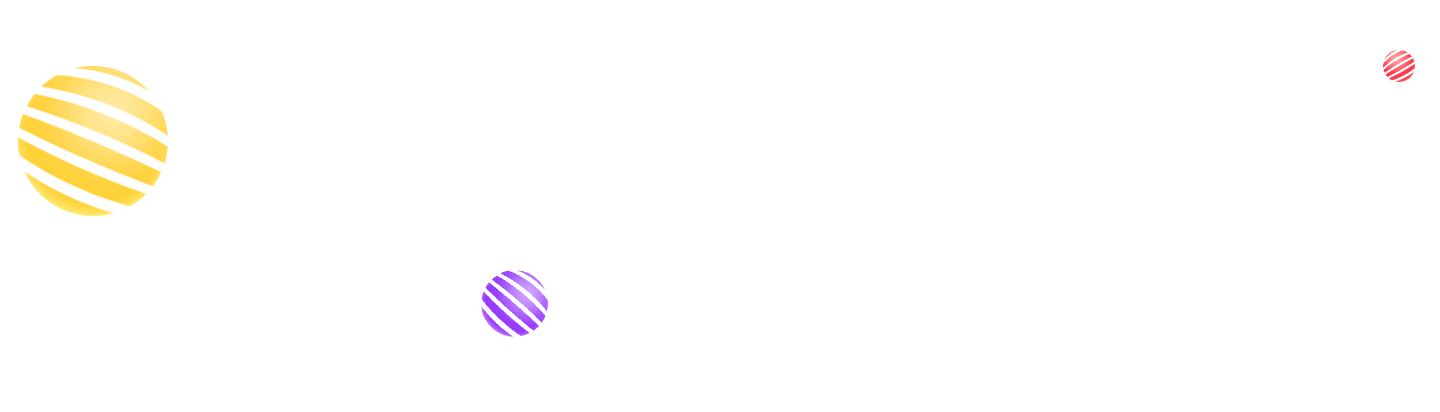 单击此处添加标题
添加标题
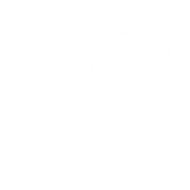 您的内容打在这里，或者通过复制您的文本后，在此框中选择粘贴，并选择只保留文字。
添加标题
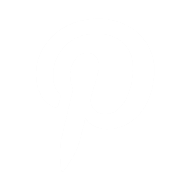 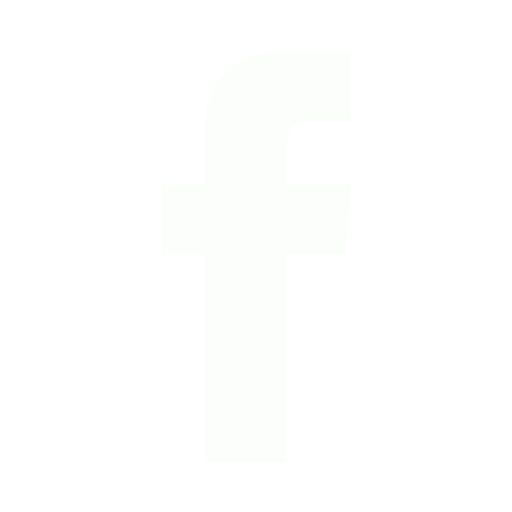 您的内容打在这里，或者通过复制您的文本后，在此框中选择粘贴，并选择只保留文字。
添加标题
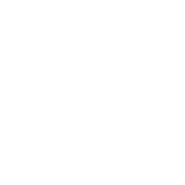 您的内容打在这里，或者通过复制您的文本后，在此框中选择粘贴，并选择只保留文字。
添加标题
您的内容打在这里，或者通过复制您的文本后，在此框中选择粘贴，并选择只保留文字。
单击此处添加标题
添加标题
添加标题
添加标题
添加标题
您的内容打在这里，或者通过复制您的文本后，在此框中选择粘贴，并选择只保留文字。
您的内容打在这里，或者通过复制您的文本后，在此框中选择粘贴，并选择只保留文字。
您的内容打在这里，或者通过复制您的文本后，在此框中选择粘贴，并选择只保留文字。
您的内容打在这里，或者通过复制您的文本后，在此框中选择粘贴，并选择只保留文字。
2016
2016
2016
2016
您的内容打在这里，或者通过复制您的文本后，在此框中选择粘贴，并选择只保留文字。您的内容打在这里，或者通过复制您的文本后，在此框中选择粘贴，并选择只保留文字。您的内容打在这里，或者通过复制您的文本后，在此框中选择粘贴，并选择只保留文字。
单击此处添加标题
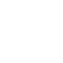 添加标题
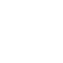 添加标题
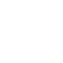 添加标题
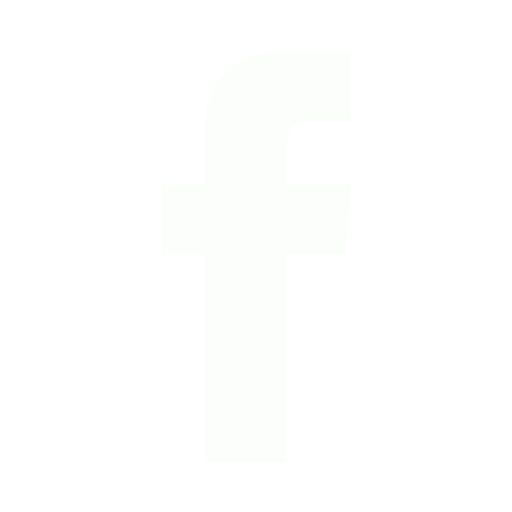 添加标题
您的内容打在这里，或者通过复制您的文本后，在此框中选择粘贴，并选择只保留文字。您的内容打在这里，或者通过复制您的文本后，在此框中选择粘贴，并选择只保留文字。您的内容打在这里，或者通过复制您的文本后，在此框中选择粘贴，并选择只保留文字。
单击此处添加标题
01
05
您的内容打在这里，或者通过复制您的文本后
您的内容打在这里，或者通过复制您的文本后
关键词
设问
关键词
设问
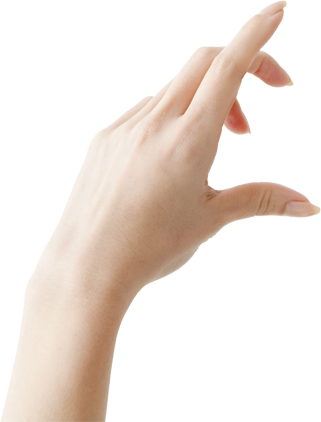 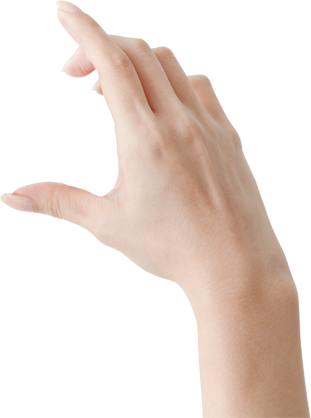 02
06
您的内容打在这里，或者通过复制您的文本后
您的内容打在这里，或者通过复制您的文本后
现实
需求
03
07
您的内容打在这里，或者通过复制您的文本后
您的内容打在这里，或者通过复制您的文本后
关键词
设问
关键词
设问
04
08
您的内容打在这里，或者通过复制您的文本后
您的内容打在这里，或者通过复制您的文本后
单击此处添加标题
A.
您的内容打在这里，或者通过复制您的文本后，在此框中选择粘贴，并选择只保留文字。
提高
效率
B.
您的内容打在这里，或者通过复制您的文本后，在此框中选择粘贴，并选择只保留文字。
生活
便捷
C.
您的内容打在这里，或者通过复制您的文本后，在此框中选择粘贴，并选择只保留文字。
D.
您的内容打在这里，或者通过复制您的文本后，在此框中选择粘贴，并选择只保留文字。
增加
入收
E.
您的内容打在这里，或者通过复制您的文本后，在此框中选择粘贴，并选择只保留文字。
单击此处添加标题
1
3
2
详写内容……

点击输入本栏的具体文字，简明扼要的说明分项内容，此为概念图解，请根据您的具体内容酌情修改
添加内容
详写内容……

点击输入本栏的具体文字，简明扼要的说明分项内容，此为概念图解，请根据您的具体内容酌情修改
添加内容
详写内容……

点击输入本栏的具体文字，简明扼要的说明分项内容，此为概念图解，请根据您的具体内容酌情修改
添加内容
单击此处添加标题
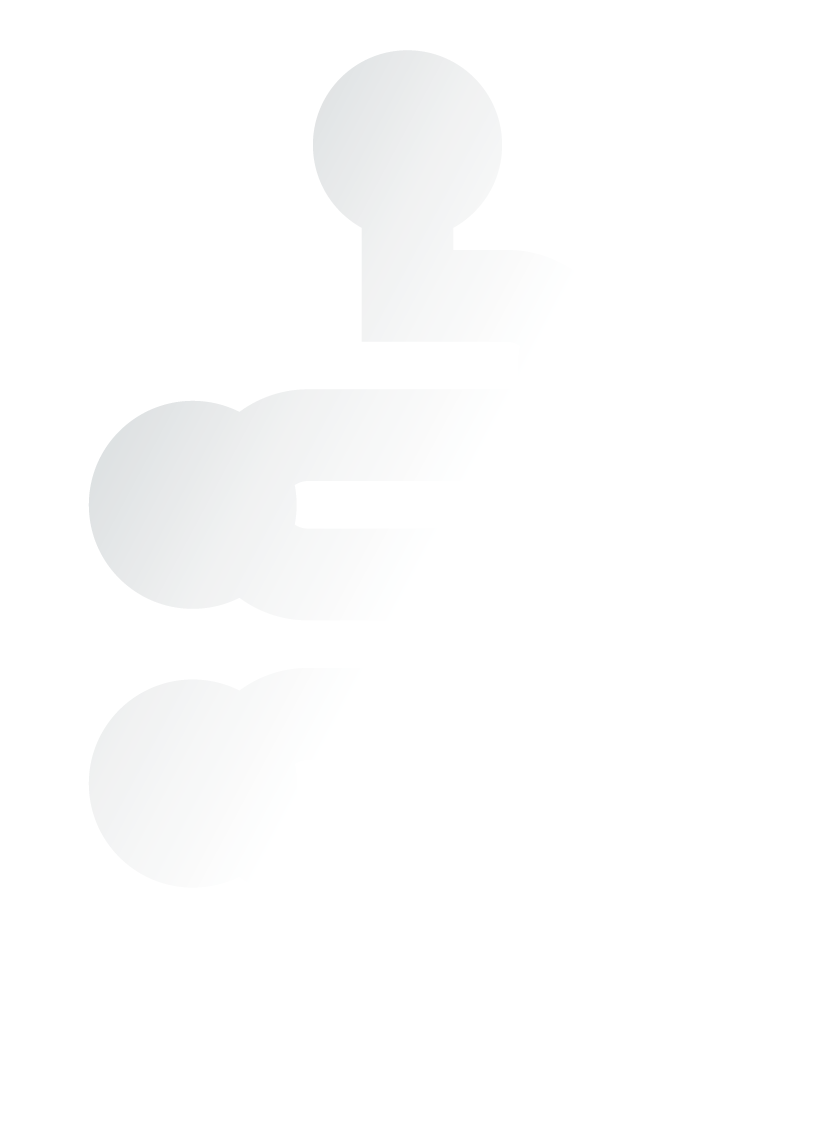 在此录入上述图表的综合描述说明，在此录入上述图表的综合描述说明，在此录入上述图表的综合描述说明。
首要任务
项目运作
在此录入上述图表的综合描述说明，在此录入上述图表的综合描述说明，在此录入上述图表的综合描述说明。
进度推进
在此录入上述图表的综合描述说明，在此录入上述图表的综合描述说明，在此录入上述图表的综合描述说明。
启动资金
在此录入上述图表的综合描述说明，在此录入上述图表的综合描述说明，在此录入上述图表的综合描述说明。
效益预测
在此录入上述图表的综合描述说明，在此录入上述图表的综合描述说明，在此录入上述图表的综合描述说明。
在此录入上述图表的综合描述说明，在此录入上述图表的综合描述说明，在此录入上述图表的综合描述说明。
团队协作
单击此处添加标题
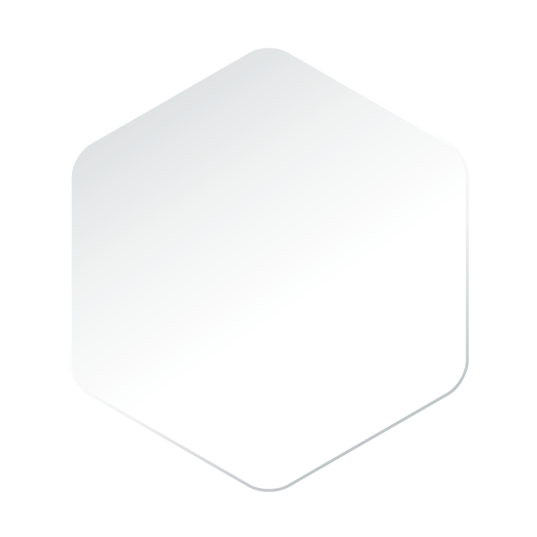 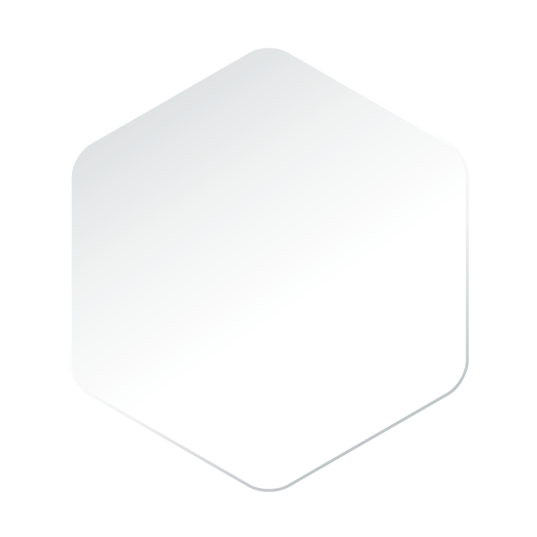 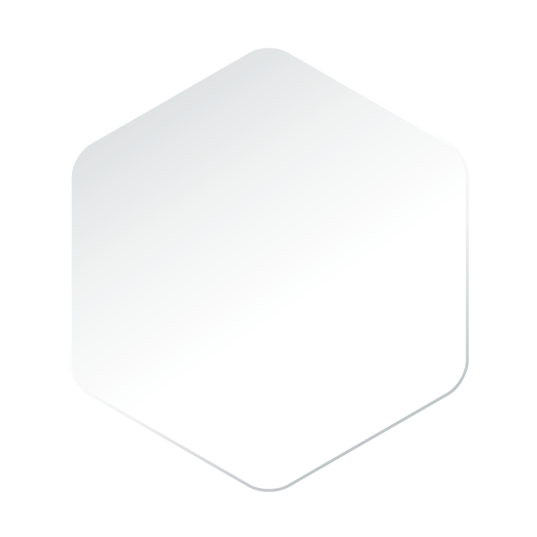 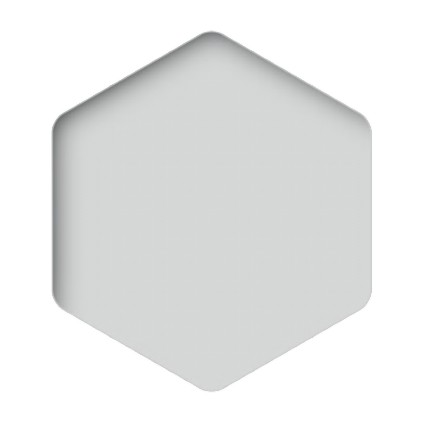 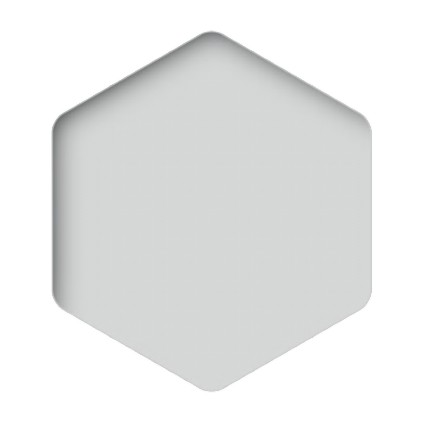 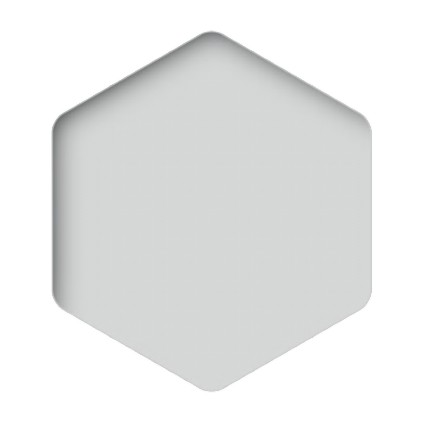 线下门店
手机APP
电脑客户端
这里输入产品形式的简介，这里输入产品形式的简介，这里输入产品形式的简介
这里输入产品形式的简介，这里输入产品形式的简介，这里输入产品形式的简介
这里输入产品形式的简介，这里输入产品形式的简介，这里输入产品形式的简介
单击此处添加标题
产品简介文字
产品简介文字
产品简介文字
产品
名称
产品
名称
产品
名称
产品
名称
产品
名称
产品
名称
产品简介文字
产品简介文字
产品简介文字
单击此处添加文字，添加具体文字内容，您的说明文字在此处添加，此处输入详细的说明文字。单击此处添加文字，添加具体文字内容，您的说明文字在此处添加，此处输入详细的说明文字。单击此处添加文字，添加具体文字内容，您的说明文字在此处添加，此处输入详细的说明文字。单击此处添加文字，添加具体文字内容，您的说明文字在此处添加，此处输入详细的说明文字。
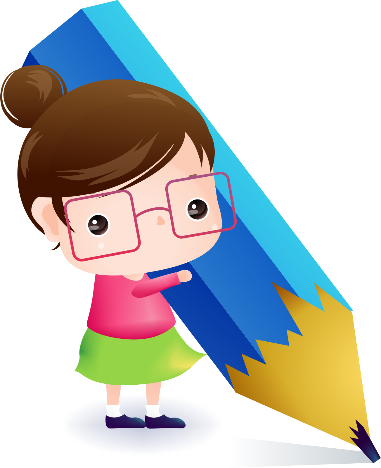 CHAPTER   THREE
教学过程
单击添加副标题
单击添加副标题
单击添加副标题
单击添加副标题
单击添加副标题
单击添加副标题
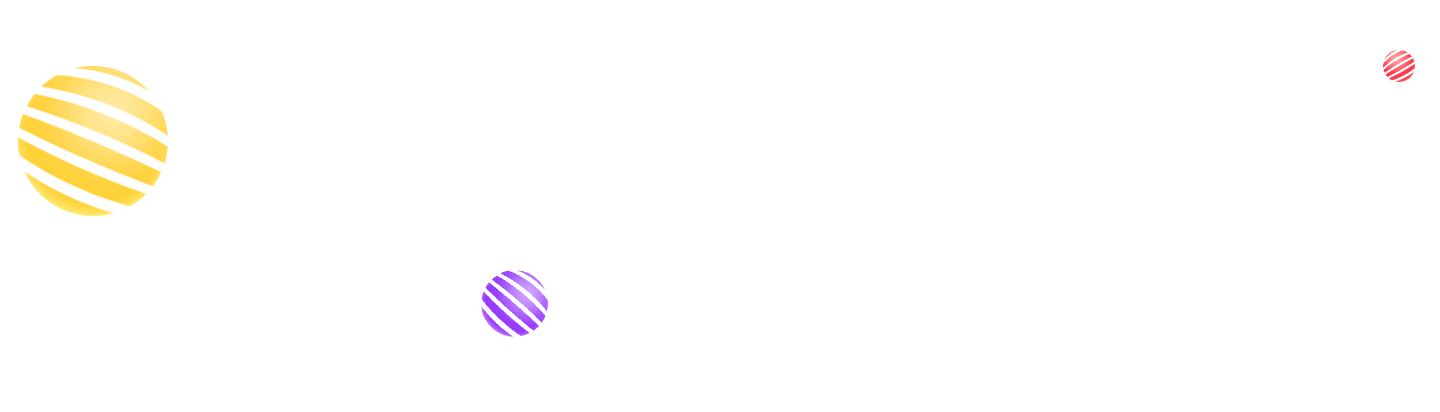 单击此处添加标题
1
2
3
点击输入简要文字内容，文字内容需概括精炼，不用多余的文字修饰，言简意赅的说明分项内容……。
点击输入简要文字内容，文字内容需概括精炼，不用多余的文字修饰，言简意赅的说明分项内容……
点击输入简要文字内容，文字内容需概括精炼，不用多余的文字修饰，言简意赅的说明分项内容……。
项目
产生背景
点击输入简要文字内容，文字内容需概括精炼，不用多余的文字修饰，言简意赅的说明分项内容……。
单击此处添加标题
线下实体覆盖率翻 3 番
03
市场战有率达到60%
在此录入上述图表的综合描述说明，在此录入上述图表的综合描述说明，在此录入上述图表的综合描述说明
02
在此录入上述图表的综合描述说明，在此录入上述图表的综合描述说明，在此录入上述图表的综合描述说明
全年营业额达到至少2个亿
04
发展全国各地200个门店
05
在此录入上述图表的综合描述说明，在此录入上述图表的综合描述说明，在此录入上述图表的综合描述说明
线上平台全面铺开
优化运营
在此录入上述图表的综合描述说明，在此录入上述图表的综合描述说明，在此录入上述图表的综合描述说明
01
在此录入上述图表的综合描述说明，在此录入上述图表的综合描述说明，在此录入上述图表的综合描述说明
单击此处添加标题
此处添加标题内容点击此处添加内容点击此处添加内容此处添加标题内容点击此处添加内容点击此处添加内容
添加相关项目名称
您的内容打在这里，或者通过复制您的文本后，在此框中选择粘贴，并选择只保留文字您的内容打在这里，或者通过复制您的文本后，在此框中选择粘贴，并选择只保留文字。您的内容打在这里，或者通过复制您的文本后，在此框中选择粘贴
单击此处添加标题
详写内容……

点击输入本栏的具体文字，简明扼要的说明分项内容，此为概念图解，请根据您的具体内容酌情修改
详写内容……

点击输入本栏的具体文字，简明扼要的说明分项内容，此为概念图解，请根据您的具体内容酌情修改
添加标题
添加标题
22%
45%
详写内容……

点击输入本栏的具体文字，简明扼要的说明分项内容，此为概念图解，请根据您的具体内容酌情修改
详写内容……

点击输入本栏的具体文字，简明扼要的说明分项内容，此为概念图解，请根据您的具体内容酌情修改
添加标题
添加标题
14%
19%
单击此处添加标题
您的内容打在这里，或者通过复制您的文本后，在此框中选择粘贴，并选择只保留文字您的内容打在这里，或者通过复制您的文本后，在此框中选择粘贴，并选择只保留文字。
您的内容打在这里，或者通过复制您的文本后，在此框中选择粘贴，并选择只保留文字您的内容打在这里，或者通过复制您的文本后，在此框中选择粘贴，并选择只保留文字。
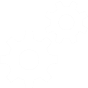 您的内容打在这里，或者通过复制您的文本后，在此框中选择粘贴，并选择只保留文字您的内容打在这里，或者通过复制您的文本后，在此框中选择粘贴，并选择只保留文字。
您的内容打在这里，或者通过复制您的文本后，在此框中选择粘贴，并选择只保留文字您的内容打在这里，或者通过复制您的文本后，在此框中选择粘贴，并选择只保留文字。
单击此处添加标题
02
03
01
标题
文字
您的内容打在这里，或者通过复制您的文本后，在此框中选择粘贴，并选择只保留文字您的内容打在这里，或者通过复制您的文本后，在此框中选择粘贴，并选择只保留文字。
您的内容打在这里，或者通过复制您的文本后，在此框中选择粘贴，并选择只保留文字您的内容打在这里，或者通过复制您的文本后，在此框中选择粘贴，并选择只保留文字。
标题文字
单击此处添加文本单击此处添加文本单击此处添加文本单击此处添加文本
您的内容打在这里，或者通过复制您的文本后，在此框中选择粘贴，并选择只保留文字您的内容打在这里，或者通过复制您的文本后，在此框中选择粘贴，并选择只保留文字。
单击此处添加标题
点击输入简要文字内容，文字内容需概括精炼，不用多余的文字修饰，言简意赅的说明该项内容。点击输入简要文字内容，文字内容需概括精炼，不用多余的文字修饰，言简意赅的说明该项内容。
       点击输入简要文字内容，文字内容需概括精炼，不用多余的文字修饰，言简意赅的说明该项内容。
添加文字内容
添加文字内容
添加文字内容
添加文字内容
1
2
3
4
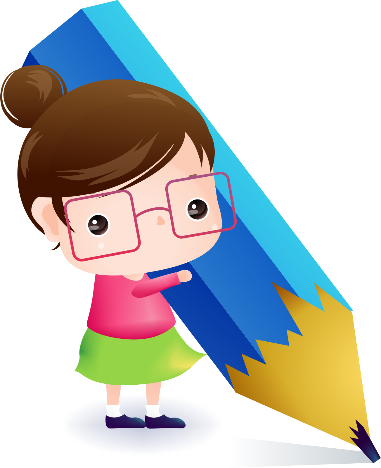 CHAPTER  FOUR
教学反思
单击添加副标题
单击添加副标题
单击添加副标题
单击添加副标题
单击添加副标题
单击添加副标题
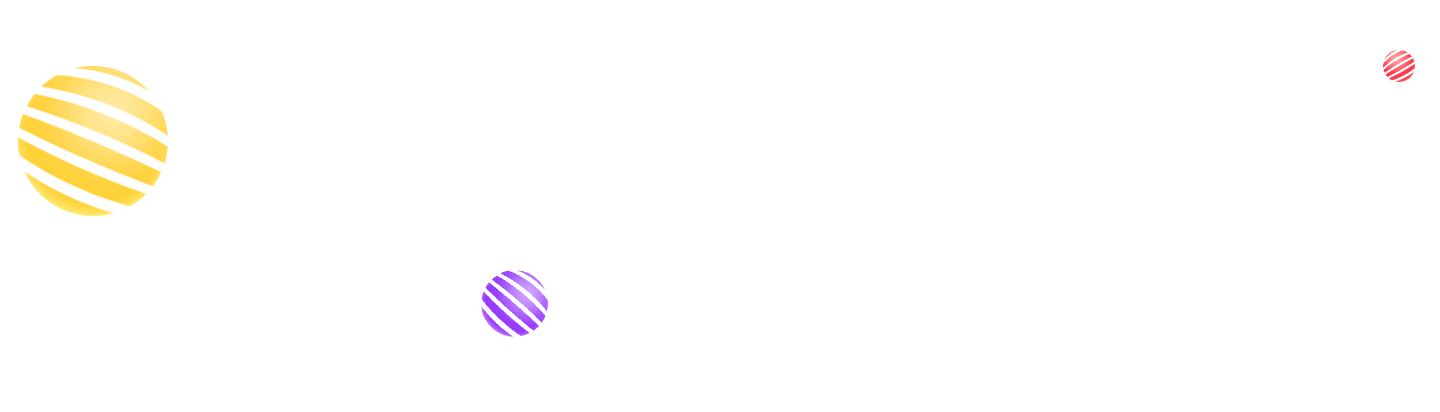 单击此处添加标题
您的内容打在这里，或者通过复制您的文本后，在此框中选择粘贴，并选择只保留文字您的内容打在这里，或者通过复制您的文本后，在此框中选择粘贴，并选择只保留文字。
标题文字
单击此处添加文本
单击此处添加文本
单击此处添加文本
标题文字
单击此处添加文本
单击此处添加文本
单击此处添加文本
标题文字
单击此处添加文本
单击此处添加文本
单击此处添加文本
标题
单击此处添加文本单击文本
单击此处添加标题
标题文字
标题文字
单击此处添加文本单击此处添加文本
单击此处添加文本单击此处添加文本
单击此处添加文本单击此处添加文本
单击此处添加文本单击此处添加文本
单击此处添加文本单击此处添加文本
单击此处添加文本单击此处添加文本
单击此处添加文本
标题文字
单击此处添加文本单击此处添加文本
单击此处添加文本单击此处添加文本
单击此处添加文本单击此处添加文本
单击此处添加文本
单击此处添加文本
单击此处添加标题
标题文字
标题文字
标题文字
标题文字
您的内容打在这里，或者通过复制您的文本后，在此框中选择粘贴，并选择只保留文字您的内容打在这里，或者通过复制您的文本后，在此框中选择粘贴，并选择只保留文字。
您的内容打在这里，或者通过复制您的文本后，在此框中选择粘贴，并选择只保留文字您的内容打在这里，或者通过复制您的文本后，在此框中选择粘贴，并选择只保留文字。
您的内容打在这里，或者通过复制您的文本后，在此框中选择粘贴，并选择只保留文字您的内容打在这里，或者通过复制您的文本后，在此框中选择粘贴，并选择只保留文字。
您的内容打在这里，或者通过复制您的文本后，在此框中选择粘贴，并选择只保留文字您的内容打在这里，或者通过复制您的文本后，在此框中选择粘贴，并选择只保留文字。
单击此处添加标题
点击添加内容
点击添加内容
点击添加内容
点击添加内容
单击此处添加文本单击此处添加文本单击此处添加
单击此处添加文本单击此处添加文本单击此处添加
单击此处添加文本单击此处添加文本单击此处添加
单击此处添加文本单击此处添加文本单击此处添加
添加内容
添加内容
添加内容
添加内容
2014
2015
2016
2017
单击此处添加标题
06
05
04
03
02
01
2017年5月
单击此处添加文本
2012年2月
单击此处添加文本
2016年8月
单击此处添加文本
2015年4月
单击此处添加文本
2013年12月
单击此处添加文本
2014年5月
单击此处添加文本
单击此处添加标题
2013年5月
公司成立
2017年2月
公司获市科技进步奖
成立产品研究院
2013年8月
门户网站发布
举办品牌运营大会
2014年4月
研制成功自主产权品牌
2016年12月
公司年销售额达120万人民币
2015年5月
产品同时在线人数达100万
观
谢
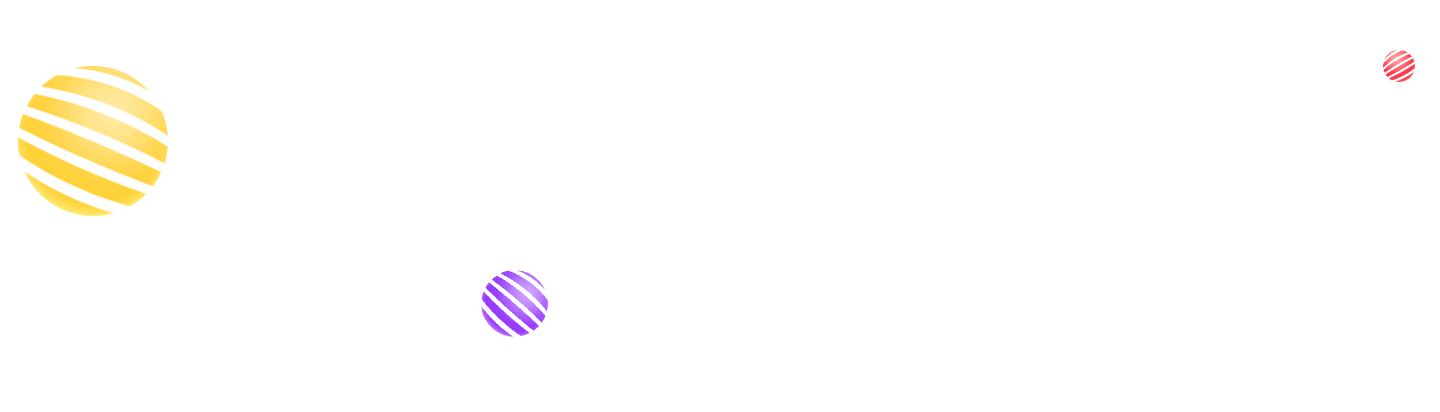 谢
看